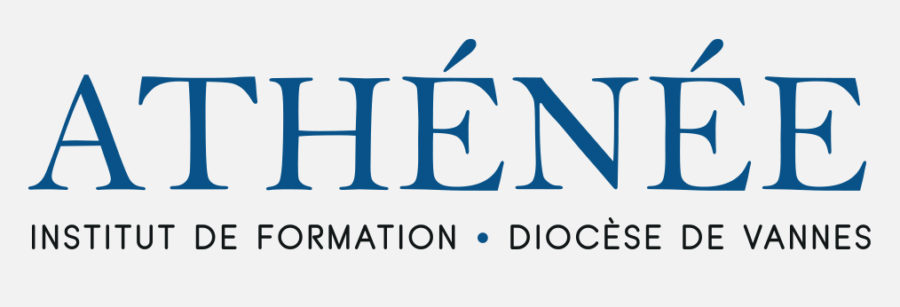 Athénée 2Scholè « Prendre soin »« Besoins spirituels et religieux de la personne »
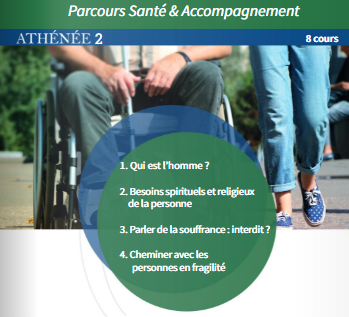 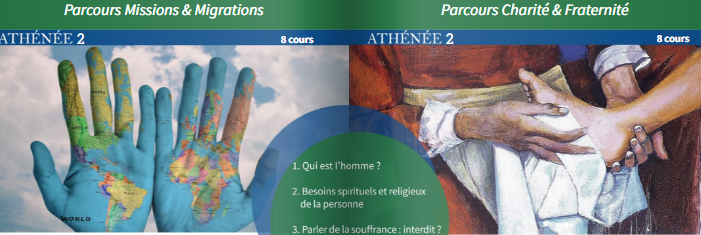 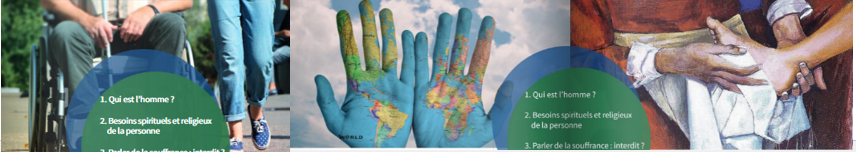 Introduction
Tour de table très rapide des participants
Prénom et Nom
Paroisse
Quel parcours (santé ou migrants/charité)
Participation à l’Athénée 1
1 engagement significatif

Présentation du Père Olivier Lorne
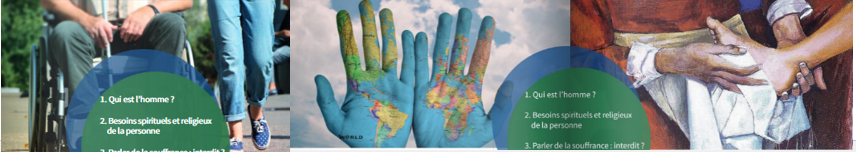 Besoins spirituels et religieux :	Quelques exemples concrets
Invitation à partager une expérience, 
	en DEUX PHRASES MAXI
	- Quel démarche spirituelle ou religieuse observée ?
	- Quel besoin a été pris en compte ou non ?
	- Qu’est-ce qui a posé problème ?
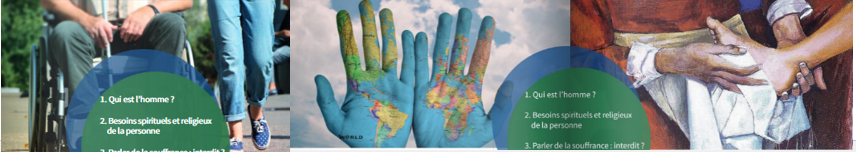 Pour nous, chrétiens :Jésus-Christ !
Méditation de Jean 18,33-37
Alors Pilate rentra dans le Prétoire ; il appela Jésus et lui dit : « Es-tu le roi des Juifs ? »
Jésus lui demanda : « Dis-tu cela de toi-même, ou bien d’autres te l’ont dit à mon sujet ? »
Pilate répondit : « Est-ce que je suis juif, moi ? Ta nation et les grands prêtres t’ont livré à moi : qu’as-tu donc fait ? »
Jésus déclara : « Ma royauté n’est pas de ce monde ; si ma royauté était de ce monde, j’aurais des gardes qui se seraient battus pour que je ne sois pas livré aux Juifs. En fait, ma royauté n’est pas d’ici. »
Pilate lui dit : « Alors, tu es roi ? » Jésus répondit : « C’est toi-même qui dis que je suis roi. Moi, je suis né, je suis venu dans le monde pour ceci : rendre témoignage à la vérité. Quiconque appartient à la vérité écoute ma voix. »
Liens avec Athénée 1
L’homme, un être spirituel

L’homme un être religieux

L’homme, héritier d’une histoire
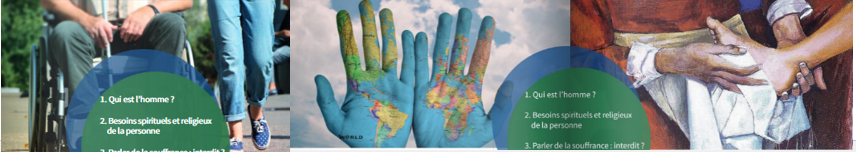 Pour aller plus loin :accueillir, discerner, accompagner
Des personnes en recherche de sens : « suis-Moi »

Choc des religions ou des cultures : « Avance au large »

En tension au sein de l’Eglise : « C’est Lui notre unité »
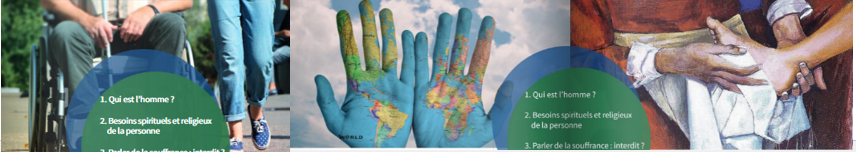 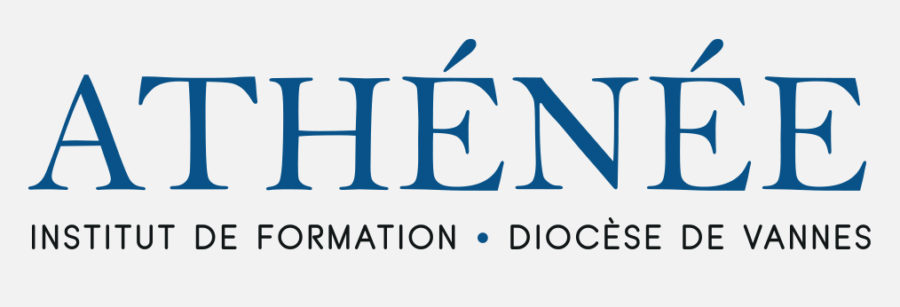 « Besoins spirituels et religieux de la personne »Questions et échange
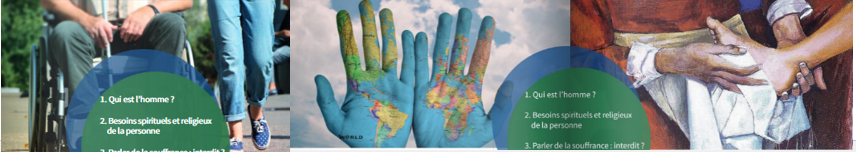